Муниципальное автономное дошкольное образовательное учреждение детский сад № 531
620012, г.Екатеринбург, ул.Кузнецова, 12, тел. 8(343)3207-35-00, 
e-mail: madoy531@mail.ru, сайт: http://531.tvoysadik.ru/
конкурс «ТИКО-изобретатель – 2018 «Весна идет…»
нарцисс
номинация: ДОШКОЛЬНИК
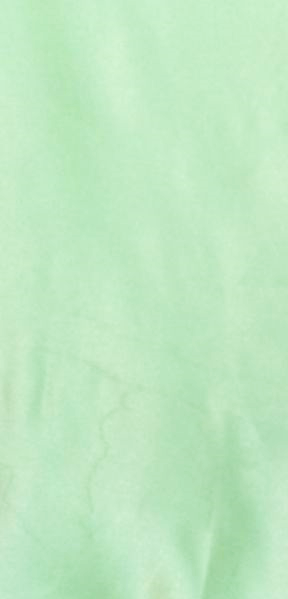 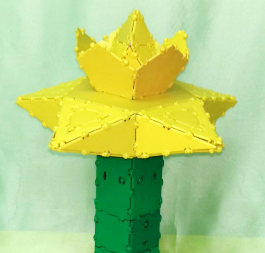 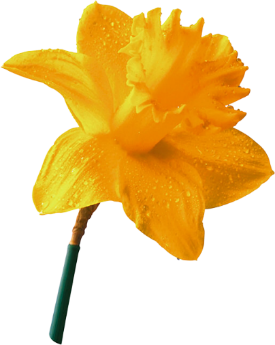 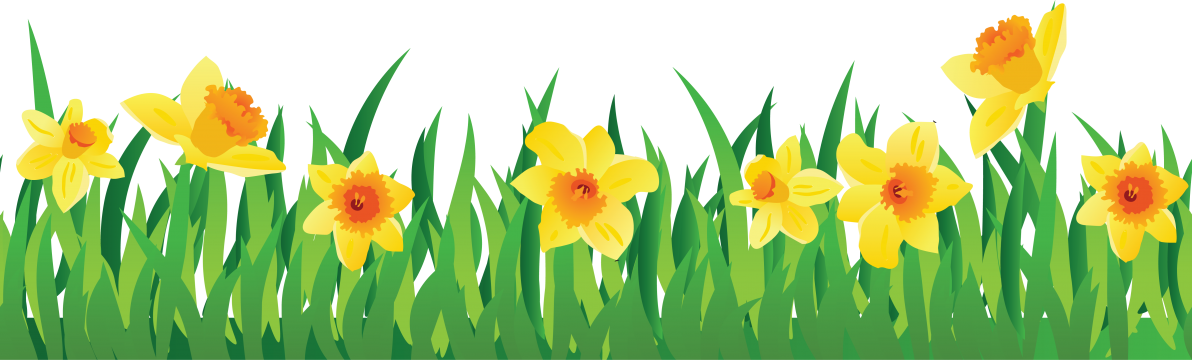 г. Екатеринбург, ул. Кузнецова,12, тел. 307-35-00 
сайт:  http://531.tvoysadik.ru/, эл. адрес: madoy531@mail.ru
Заведующий МАДОУ детский сад № 531  Ошкина Ольга Николаевна
г. Екатеринбург, ул. Кузнецова,12, тел. 307-35-00 
сайт:  http://531.tvoysadik.ru/, эл. адрес: madoy531@mail.ru
Заведующий МАДОУ детский сад № 531  Ошкина Ольга Николаевна
Муниципальное автономное дошкольное образовательное учреждение детский сад № 531
620012, г.Екатеринбург, ул.Кузнецова, 12, тел. 8(343)3207-35-00, 
e-mail: madoy531@mail.ru, сайт: http://531.tvoysadik.ru/
конкурс «ТИКО-изобретатель – 2018 «Весна идет…»
нарцисс
номинация: ДОШКОЛЬНИК
Авторы: группа № 6
Котельникова Лариса Владимировна, воспитатель
Ахметьзянова Арина,  Яныбеков Андрей,
 Плетникова  Настя, Шаймиева  Олеся, Удодов  Коля, Письменный Илья, Павлова Алина, Мельниченко Олеся, Достовалов Влад, Кулигин Егор
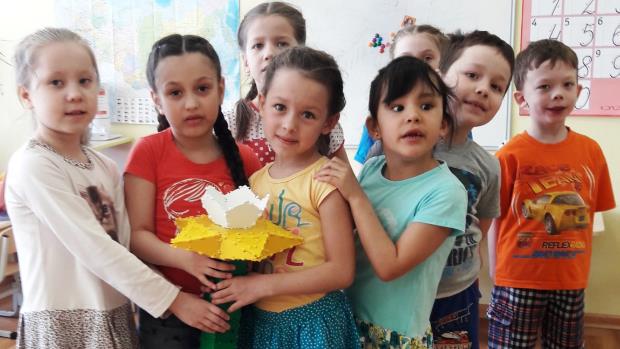 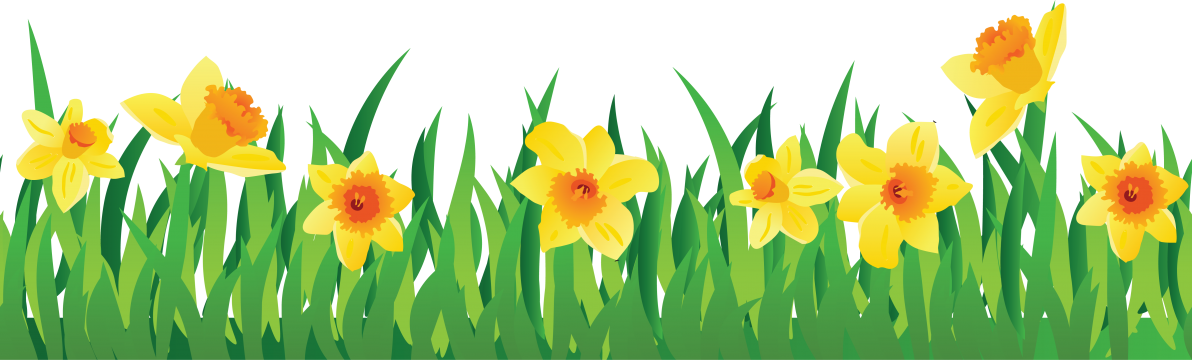 г. Екатеринбург, ул. Кузнецова,12, тел. 307-35-00 
сайт:  http://531.tvoysadik.ru/, эл. адрес: madoy531@mail.ru
Заведующий МАДОУ детский сад № 531  Ошкина Ольга Николаевна
У нас  на участке мы посадили цветы -  нарциссы, они  очень, очень красивые. Весной они расцветают  самыми первыми и радуют нас . Эти весенние  цветы -  ароматные, необычные, разноцветные, нежные и очень вкусно пахнут.  Чтобы  сохранить эту красоту мы зарисовали их красками.  А Лариса Владимировна рассказала нам легенду о том, почему цветок назвали нарциссом.
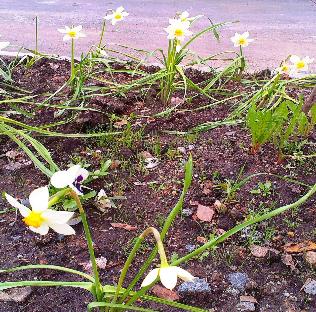 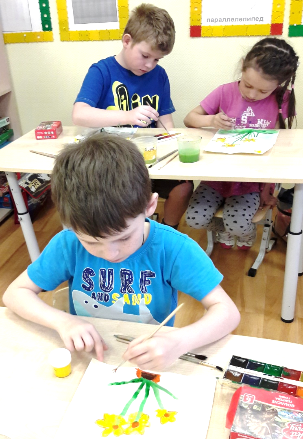 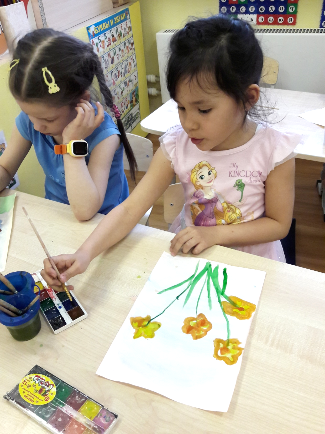 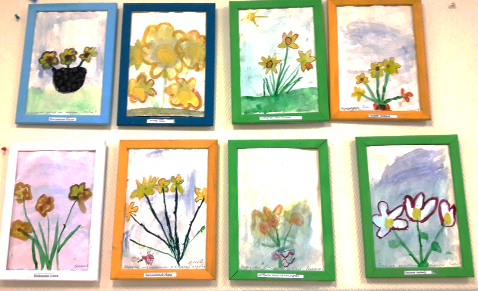 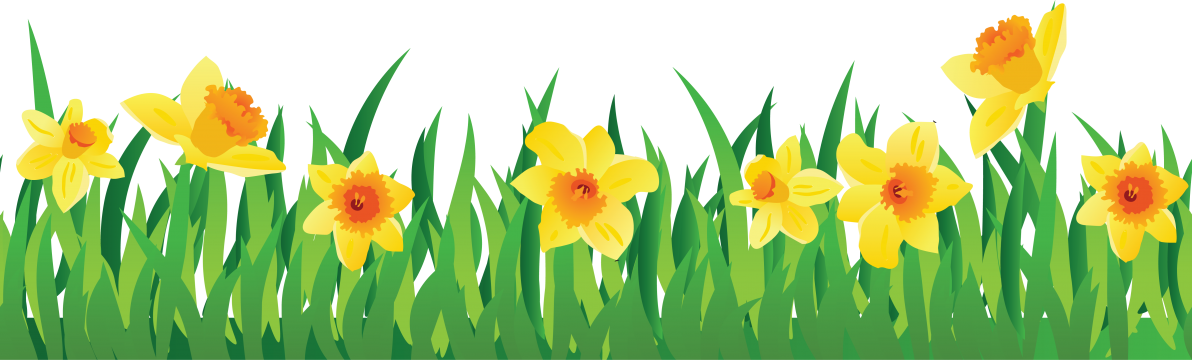 Легенда о Нарциссе
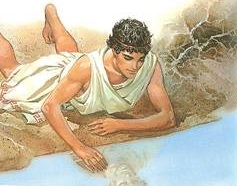 О происхождении цветка существует древнегреческая легенда о прекрасном Нарциссе. У речного бога Кефисса и у нимфы Лириоэссы был сын, прекрасный юноша, который отверг любовь нимфы Эхо. За это он был наказан: увидев в воде собственное отражение, влюбился в него. Терзаемый неутолимой страстью, он умер, а в память о нем остался красивый, благоухающий цветок, венчик которого так и клонится книзу, как бы желая еще раз полюбоваться собою в воде.
Родители юноши в свое время обратились к оракулу Тиресею. Прорицатель сказал, что Нарцисс проживет до старости, если не увидит своего лица. Нарцисс вырос юношей необычайной красоты, и его любви добивались многие женщины, но он был безразличен ко всем. Когда в него влюбилась нимфа Эхо, самовлюбленный молодой человек отверг ее страсть. Нимфа от безнадежной страсти иссохла и превратилась в эхо, но перед смертью произнесла проклятие: "Пусть не ответит Нарциссу взаимностью тот, кого он полюбит".
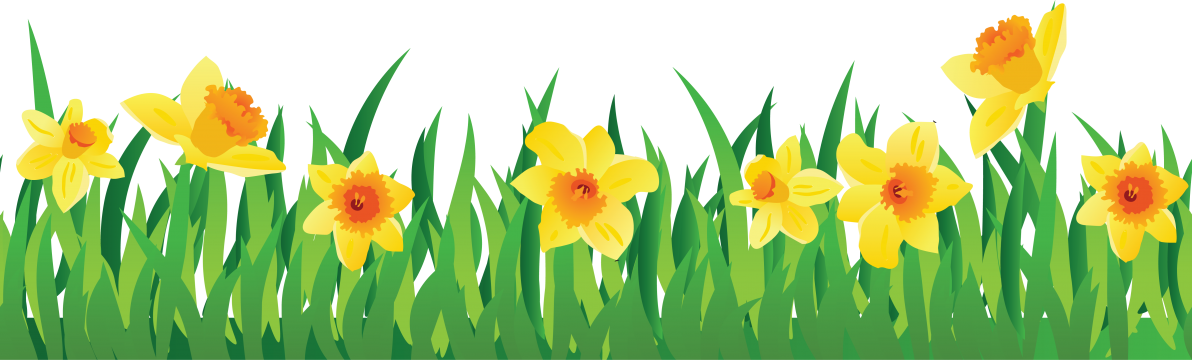 В библиотеке мы познакомились с книгами –энциклопедиями о растениях, но нам  очень  понравилась Легенда о Нарциссе  и мы придумали  его сделать из ТИКО  -конструктора И вот все решили вместе  собрать  цветок.
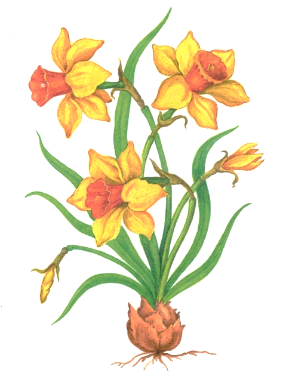 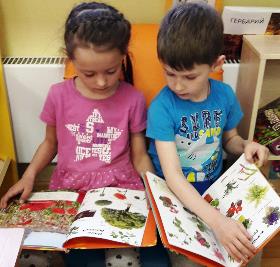 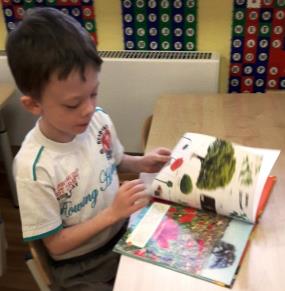 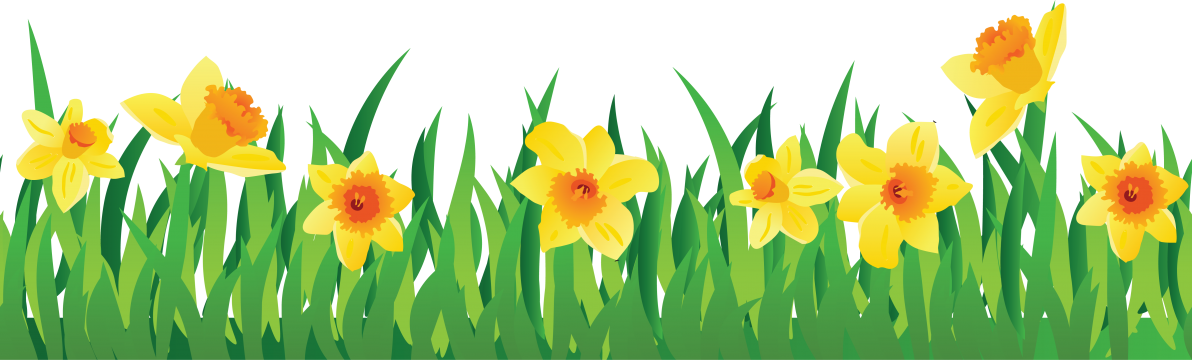 Мы взяли конструктор зеленого  цвета для  стебля, а для лепестков  - желтого и белого. 
И работа закипела!!!!
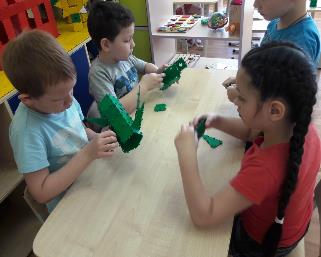 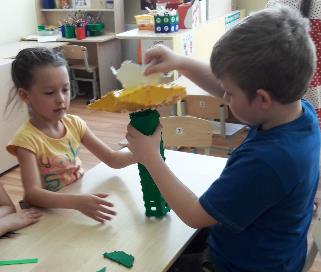 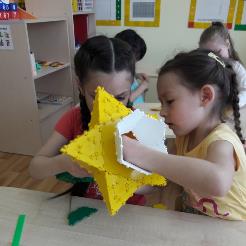 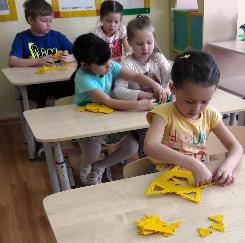 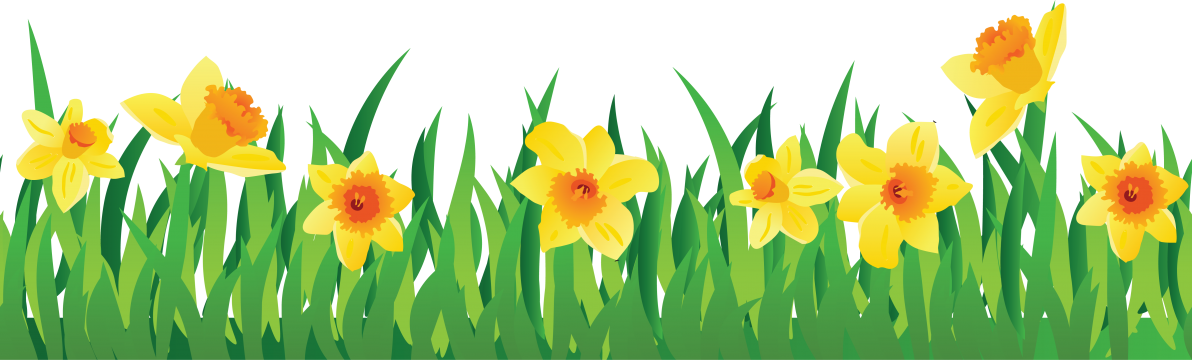 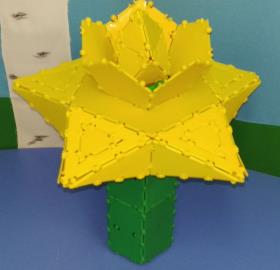 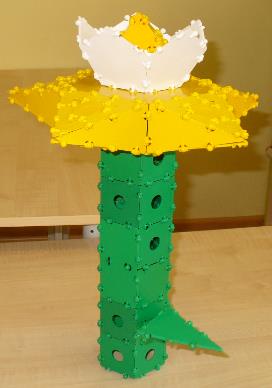 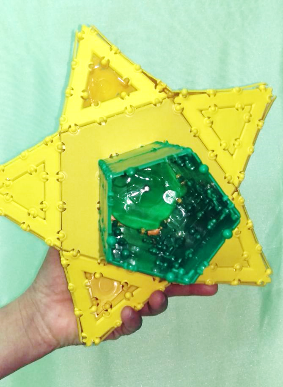 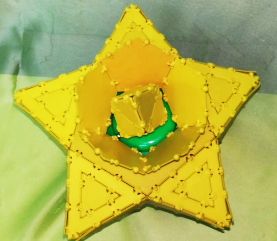 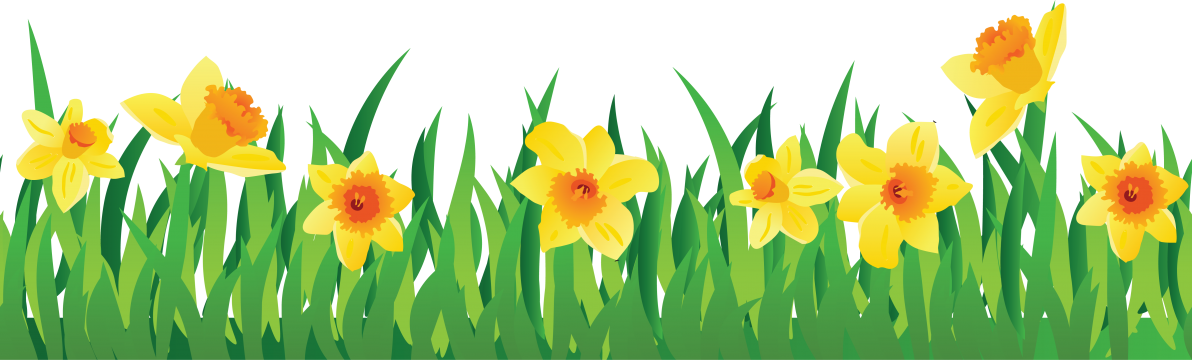 Коля принес музыкальный волчок. Арина предложили вставить его в цветок. Все согласились и наш нарцисс превратился в музыкальный цветок.  
Теперь он  умеет  вращаться  и петь.
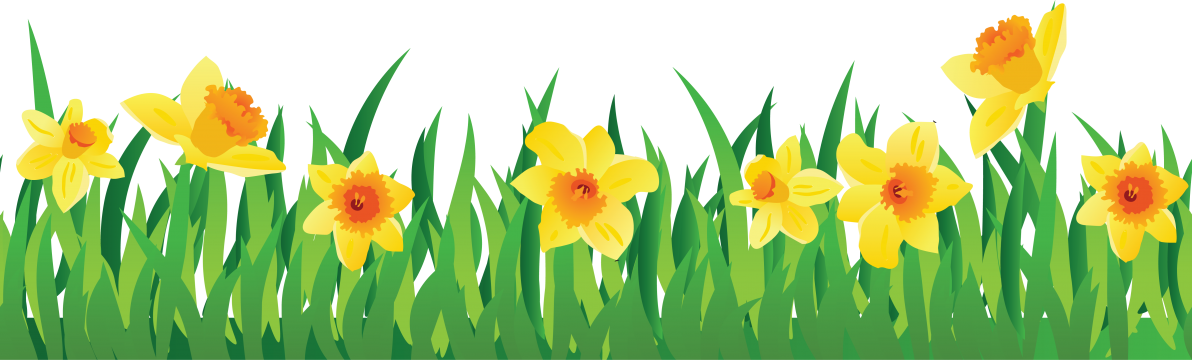